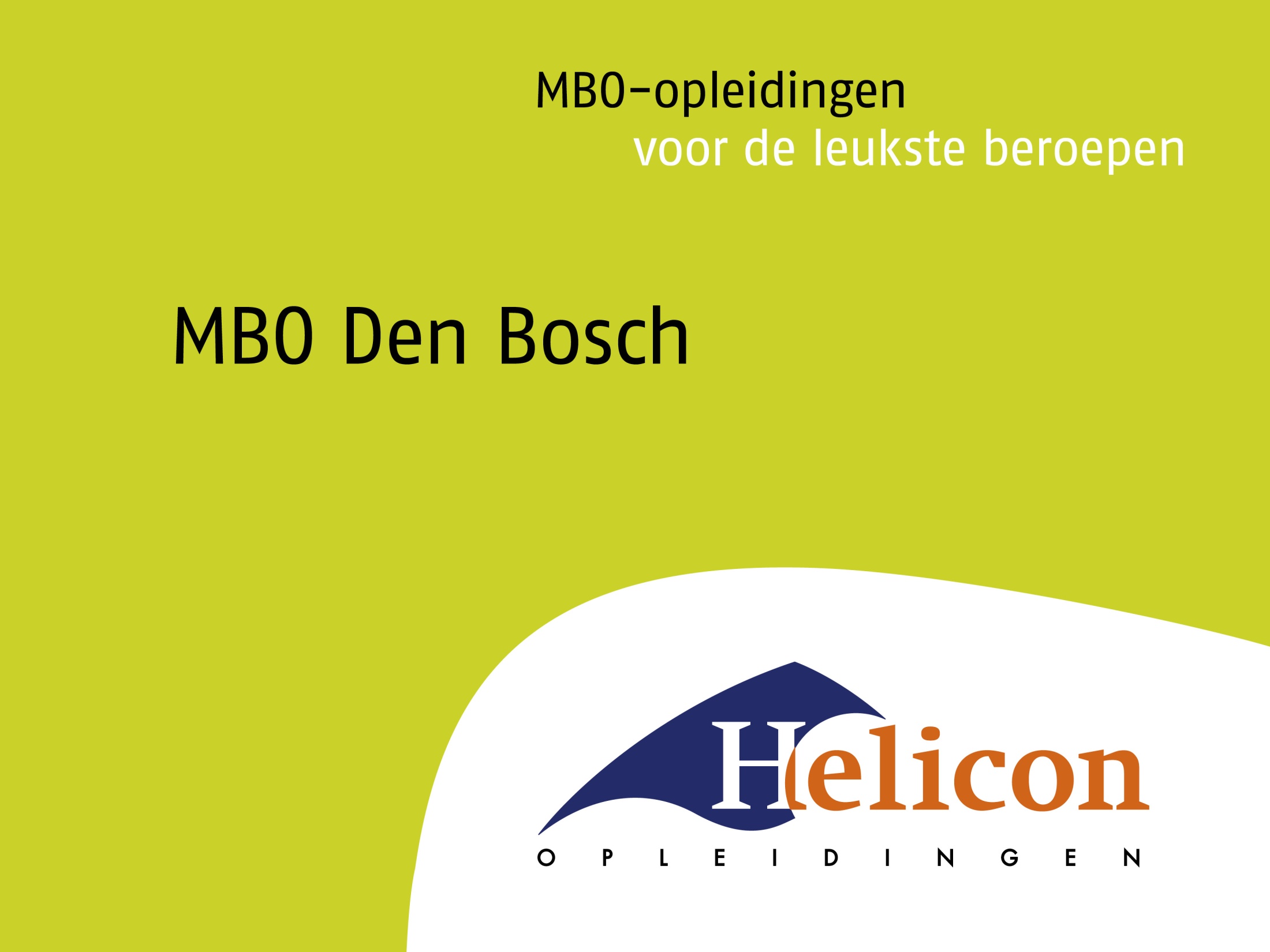 Zuren
Zuren
Zure producten hebben de eigenschap een zure smaak te hebben
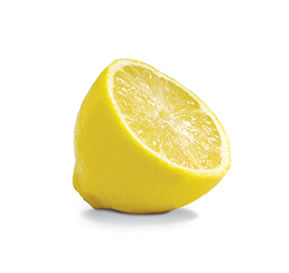 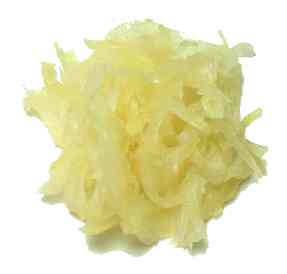 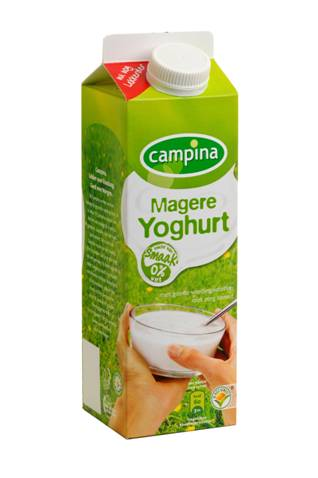 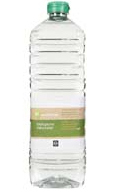 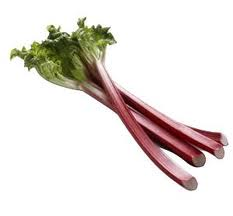 Zuren
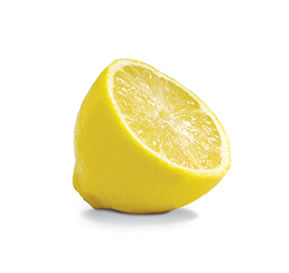 Smaakt zuur vanwege de citroenzuur


Azijnsmaak wordt veroorzaakt door azijnzuur


Zure smaak van zuurkool komt door melkzuur
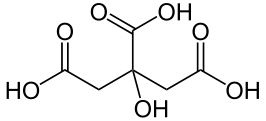 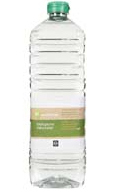 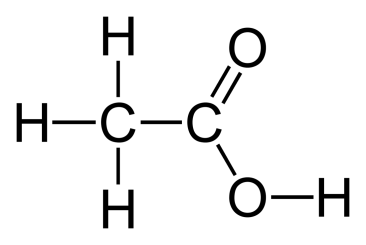 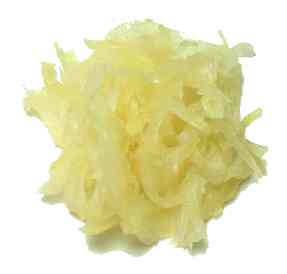 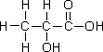 Wat zijn zuren?
Deeltjes / moleculen die H+-ion bevatten

Deeltjes / moleculen met de eigenschap op deze H+-ion af te staan

H+-ion wordt afgestaan door het zuur wanneer een zuur opgelost wordt in water

H+-ion zorgt voor de zure smaak van de oplossing
pH-schaal
Schaal van pH=0 tot en met pH=14




Tussen elke waarde wordt de oplossing 10x zo zuur

Oplossing in water met pH<7 noemen we zuur
Oplossing in water met pH>7 noemen we basisch
Oplossing in water met pH=7 is neutraal
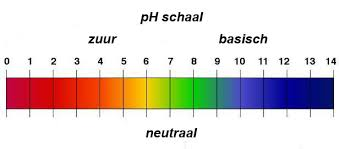 Zuurtegraad
De concentratie van H+-ionen in een oplossing kan verschillend zijn. Dit wordt uitgedrukt in zuurtegraad of de pH 

Hoe zuurder de oplossing;
Hoe hoger de concentratie H+-ionen
Hoe lager de pH
[Speaker Notes: Concentratie van de H+-ionen is een scheikundige maat voor het aantal H+-ionen per liter oplossing]
Bekende zuren
Waterstofchloride	   HCl
Salpeterzuur		   HNO3
Zwavelzuur		   H2SO4
Fosforzuur		    H3PO4
Koolzuur 		   H2CO3 (CO2 + H2O)
Azijnzuur			   CH3COOH  (Hac)

Deeltjes / moleculen met de eigenschap op deze H+-ion af te staan
Zuren in water
H+-ion wordt afgestaan door het zuur wanneer een zuur opgelost wordt in water

Wanneer een zuur wordt opgelost in water splitst het molecuul in ionen

		HCl (g)  H+(aq) + Cl-(aq)

	CH3COOH (l) ↔ H+(aq) + CH3COO-(aq)
Theorie zouten!!!
Positief ion
- altijd H+
Negatief ion
- zuurrest
Sterkte van zuren
Sterke zuren
100% van de moleculen splitst in reactie met water
Aflopende reactie
Er zijn alleen maar H+ -ionen en zuurrestionen aanwezig 

	HCl (g)  H+(aq) + Cl-(aq)
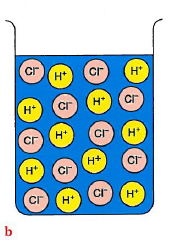 Zuiver zuur
Zure oplossing
- zoutzuuroplossing
Opmerking: H+ + H2O → H3O+
[Speaker Notes: Elk molecuul dat in het water komt zal alle H+ afstaan.
Alle andere zuren zijn zwakke zuren, behalve de 3 sterke zuren HCL, HNO3, H2SO4]
Sterkte van zuren
Zwakke zuren
Deel van de moleculen splitst in reactie met water
Meeste moleculen zijn ongesplitst
Er is sprake van een evenwichtsreactie ↔
Moleculen splitsen (in H+ -ionen en zuurrest)
Moleculen ontstaan (uit H+ -ionen en zuurrest)


   CH3COOH(aq) ↔ H+(aq) + CH3COO-(aq)
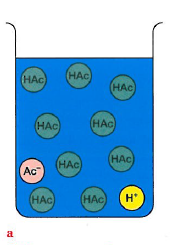 Ongesplitste azijnzuuroplossing
Opmerking: H+ + H2O → H3O+
Sterk zuur
Zwak zuur
Zwavelzuur H2SO4
Salpeterzuur HNO3
Zoutzuur HCl

Aflopende reactie waarbij alle moleculen splitsen

HNO3 (g) H+(aq)+ NO3-(aq)
Waterstoffluoride HF
Fosforzuur H3PO4
Koolzuur H2CO3

Evenwichtsreactie waarbij een deel van de moleculen splitst

H2CO3 (aq)↔ H+(aq)+ HCO3 -(aq) 
H2CO3 (aq)↔ 2 H+(aq)+ CO32-(aq)
Waardigheid van zuren
Deeltjes / moleculen staan H+-ion af 

Enkelwaardig zuur (staat 1 deeltje af)
Waterstofchloride	    HCl
Salpeterzuur	    HNO3
Azijnzuur		    CH3COOH  (Hac)

Tweewaardig zuur (staat 2 deeltjes af)
Zwavelzuur	   H2SO4
Koolzuur 		   H2CO3 (CO2 + H2O)

Driewaardig zuur (staat 3 deeltjes af) 
Citroenzuur	   C6H8O7
Fosforzuur               H3PO4
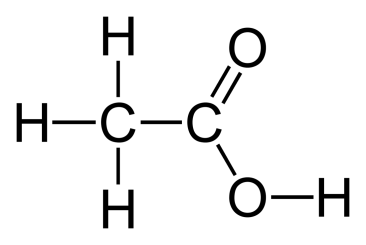 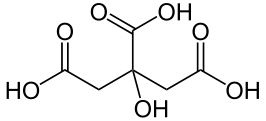 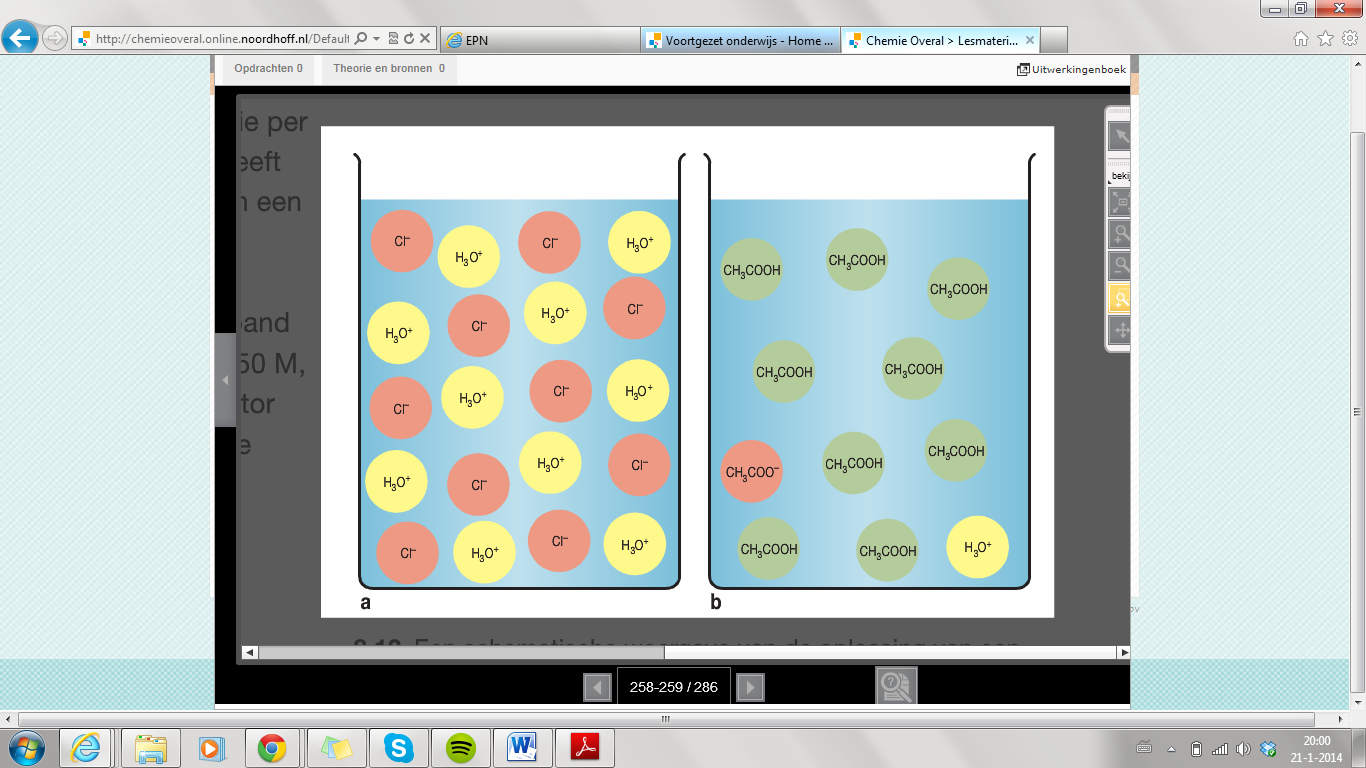 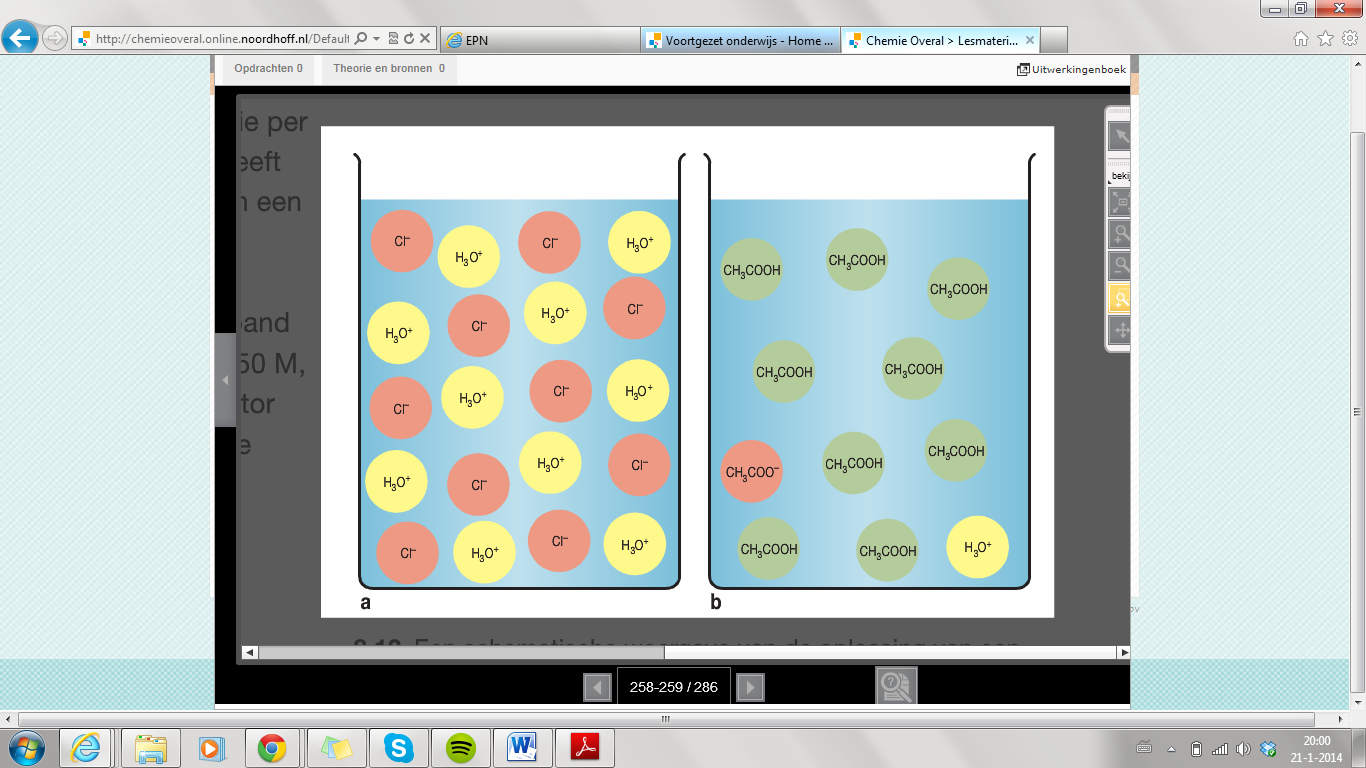 Keuringsdienst van waarde
Manderijnen
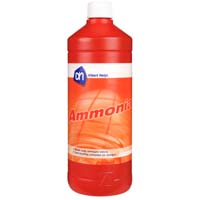 Basen
Een basisch schoonmaakmiddel met ammonia


Groenten zijn over het algemeen basisch (basische producten zijn gezond vanwege de ontzurende werking in het lichaam)

Kalkwater is basisch vanwege zijn hoge gehalte aan calciumionen

We gebruiken basische medicijnen bij het remmen van maagzuur
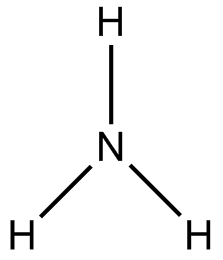 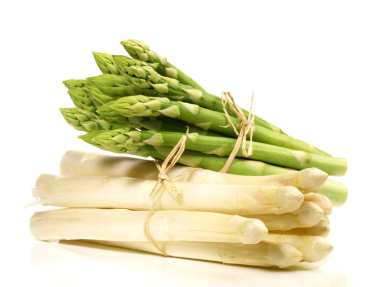 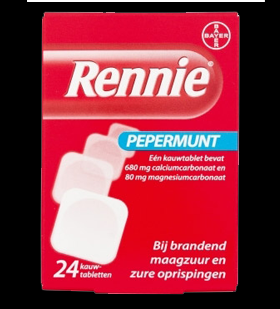 Basen
Deeltjes / moleculen die H+ -ionen kunnen opnemen

Basen kunnen een zure oplossing ‘ontzuren’
De H+ -ionen worden opgenomen van water waardoor er OH- -ionen ontstaan

Hoe basischer de oplossing:
Hoe groter de hoeveelheid OH- -ionen,
Hoe hoger de pH
Bekende basen
Hydroxide-ion			OH-
Oxide-ion 			O2-
Ammoniak			NH3
Carbonaat-ion			CO32- 
Waterstofcarbonaat-ion	HCO3- 
Acetaat-ion			CH3COO- 

Deeltjes / moleculen met de eigenschap op deze H+-ion op te nemen
Oplossen van basen
Wanneer een base wordt opgelost in water neemt het een H+ -ion op van het water

	NH3 + H2O  NH4+ + OH-



Basische oplossing met daarin losse OH- -ionen
Ontstaan altijd OH- ionen vanuit H2O
Neemt H+ ionen op van vanuit H2O
Sterkte van basen
Sterke basen
100% van de moleculen zullen een H+ -ion van watermolecuul opnemen
Onmiddellijke reactie
Aflopende reactie met vorming van OH-

	O2-(s) + H2O (l) OH-(aq) + OH-(aq)
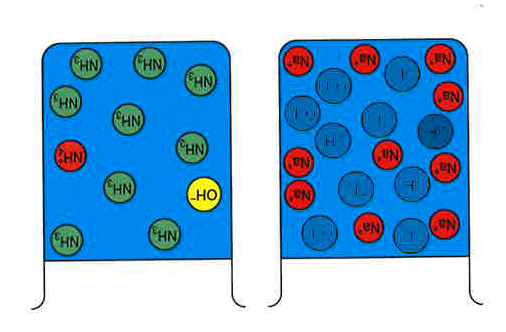 Vele zouten in oplossing met water hebben basische eigenschappen
[Speaker Notes: Voorbeeld als 
NaOH -> Na + OH
Ca2+O2- + water -> Ca2+ + 2OH-]
Sterkte van basen
Zwakke basen
Deel van de moleculen reageert in reactie met water
Meeste moleculen blijven normaal
Evenwichtsreactie ↔
Basen nemen H+ -ionen op van water 
OH- - ionen nemen H+ -ionen op en 
vormen water

	NH3 + H2O  NH4+ + OH-
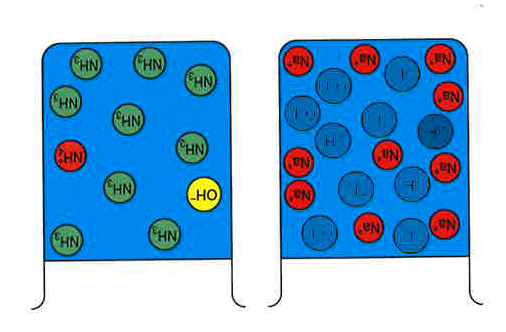 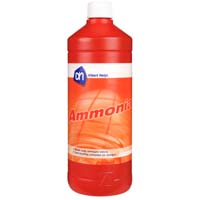 basische ammonia-oplossing
pH-schaal
Schaal van pH=0 tot en met pH=14




Tussen elke waarde wordt de oplossing 10x zo zuur

Oplossing in water met pH<7 noemen we zuur
Oplossing in water met pH>7 noemen we basisch
Oplossing in water met pH=7 is neutraal
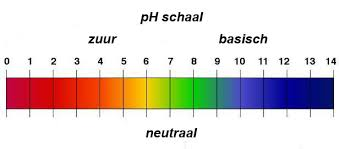 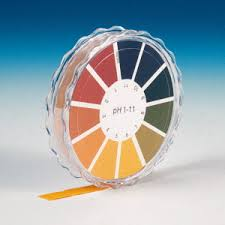 Meten zuurtegraad
Aanwijzer
Indicatoren
Stoffen die een andere kleur hebben in zure oplossingen
Meten of in meer of mindere mate zuren aanwezig zijn
basen
zuren
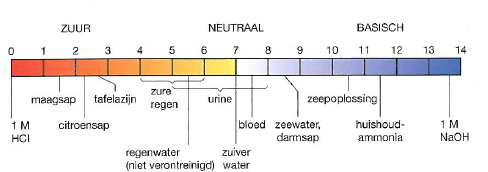 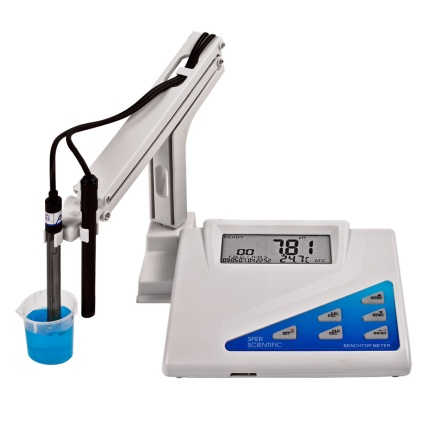 Meten zuurtegraad
Directe indicatie
pH-meter
Snelle meting van de pH in een oplossing
Meten van concentratie H+-ionen
basen
zuren
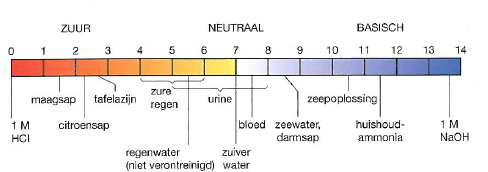 Vandaag
Bekijk de aflevering ‘Mandarijnen’ van de Keuringsdienst van waarde
Zuren vs. basen
ag
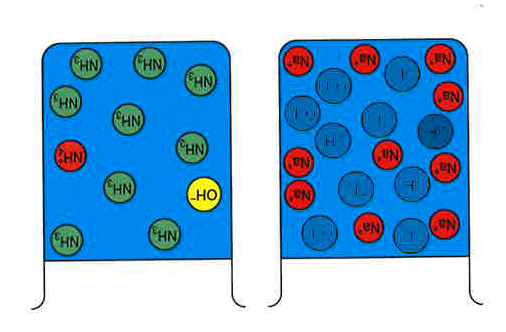 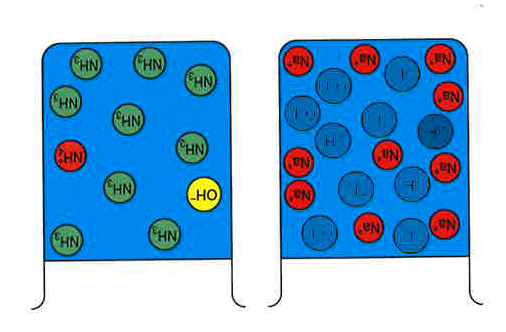 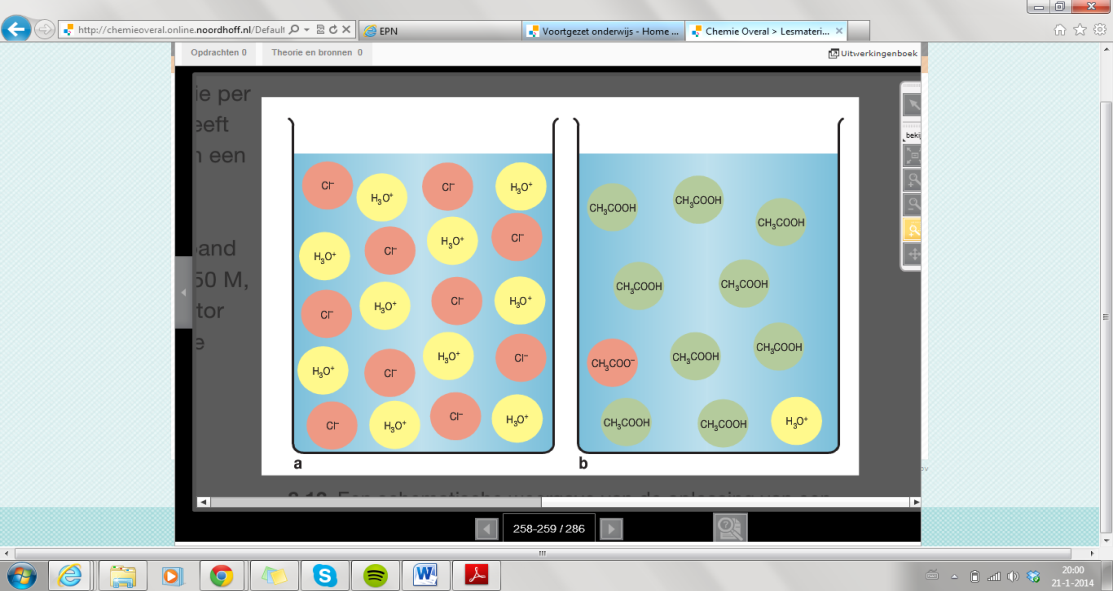 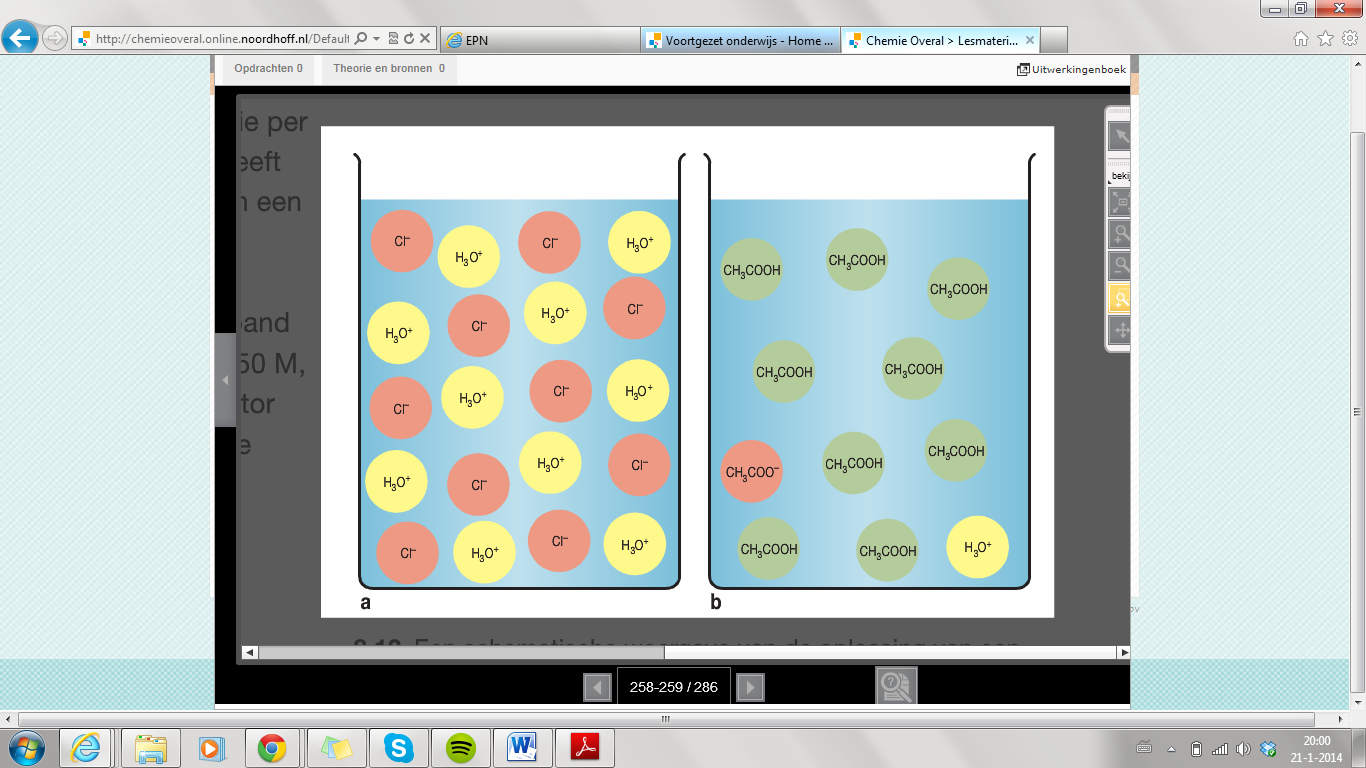 Huiswerk
Lees opnieuw …
Hoofdstuk 2: Atoombouw
Hoofdstuk 5: Zuren en basen

Maak een samenvatting van …
Ionen
Zuren en basen

Maak vragen van Hoofdstuk 5
MK 15, 16, 18, 21, 22
Open 1, 2, 4, 5, 6	

Maak werkblad 15 en 16

Neem volgende les een rekenmachine mee!
LA Scheidingtechnieken
Bekijk in 2-tallen opnieuw jullie proef
Bevat jullie onderzoeksopzet alle benodigde informatie volgens de richtlijnen?
Leg een eerste hand aan de uiteindelijke verslaglegging
Plaats je vernieuwde uitwerking in je Portfolio

Stuur per mail door naar Daphne:
Alle, maar dan ook alle, benodigde materialen
Welke producten we moeten aanschaffen
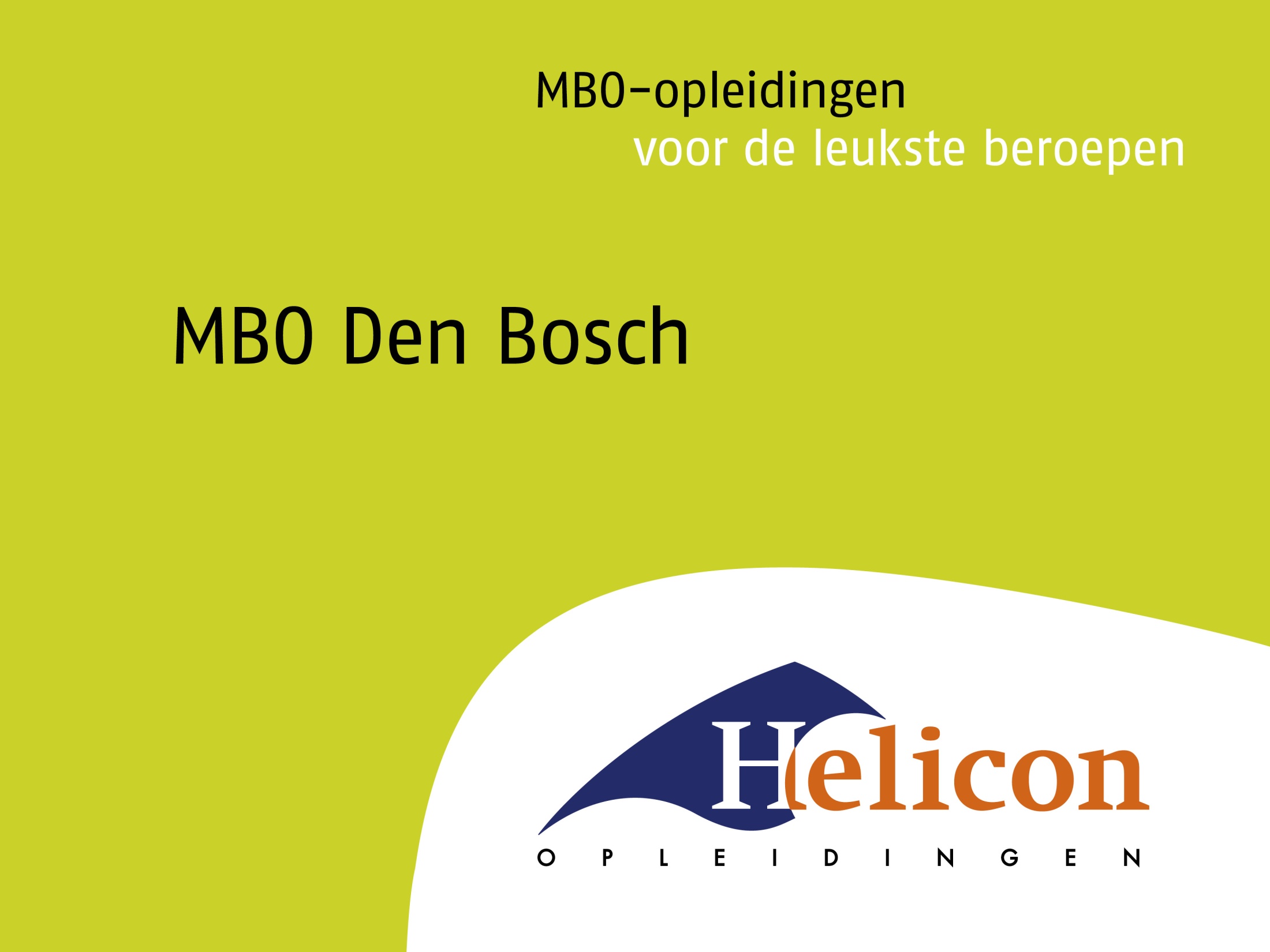 Zuren en basen - berekeningen
Vandaag
Proef uit LA Scheidingstechnieken
Uitvoeren
Verslaglegging

Theorie pH berekeningen

Werkbladen 15, 16 en 17

Vragen H5 Zuren en basen
Open 7 en 8
Zuren vs. basen
ag
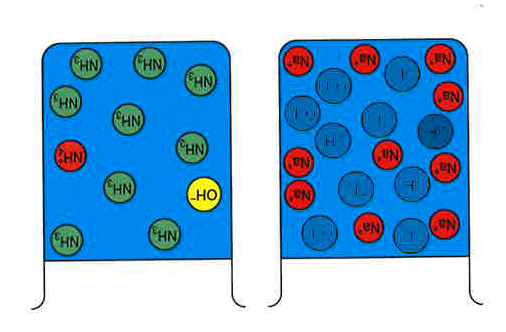 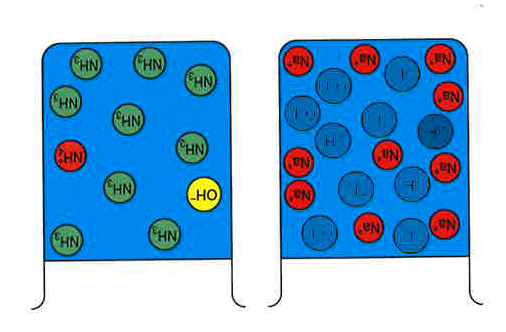 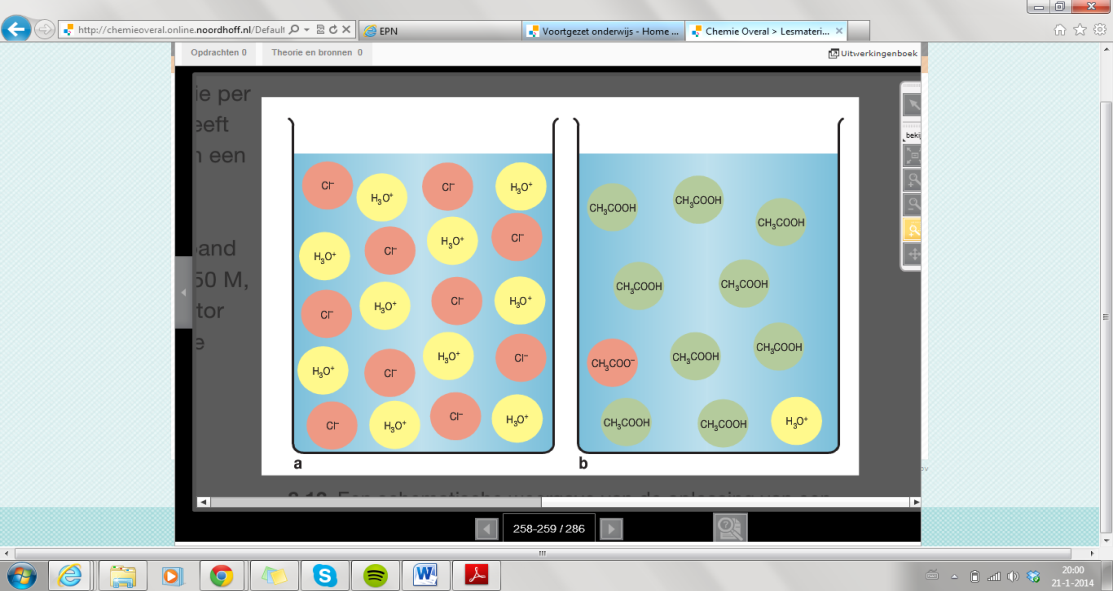 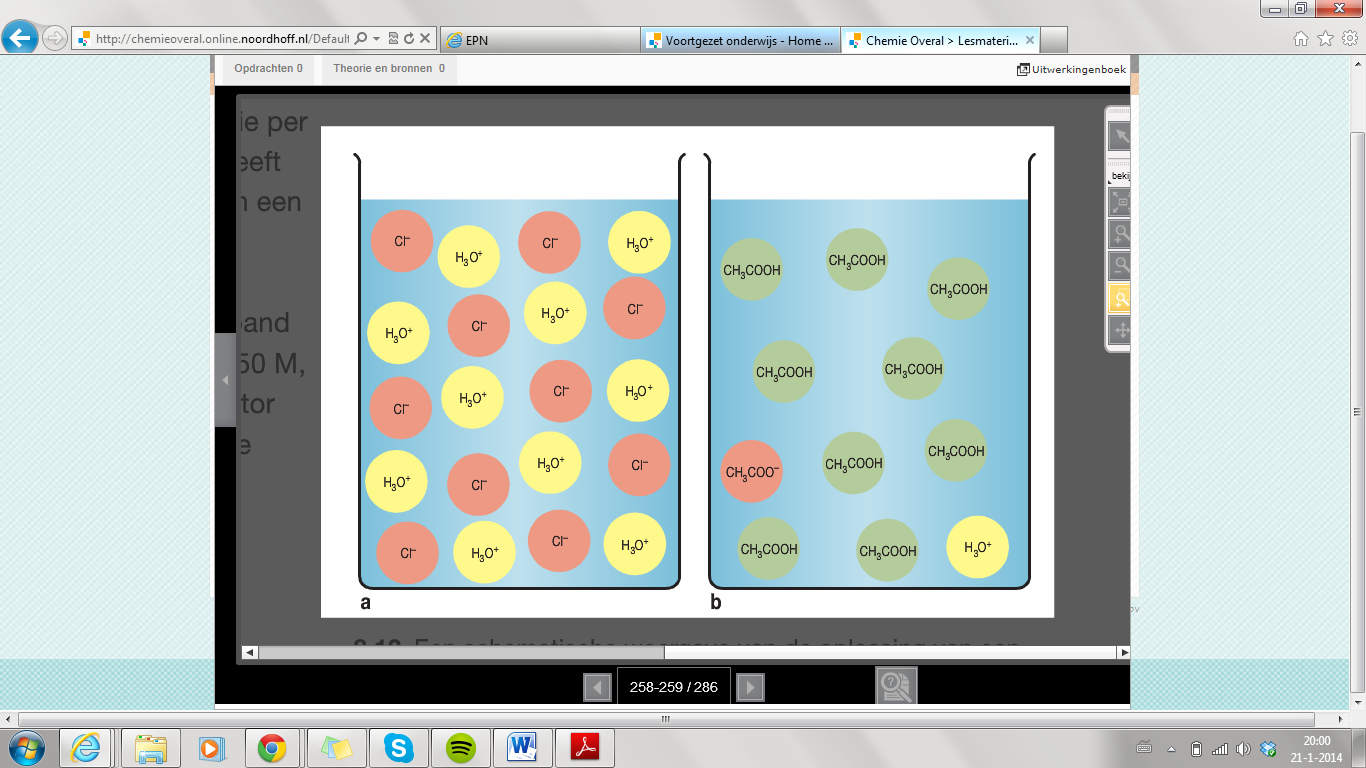 pH waarde
De concentratie van H+-ionen in een oplossing kan verschillend zijn. Dit wordt uitgedrukt in zuurtegraad of de pH 

De pH waarde wordt bepaald door de hoeveelheid     H+ en OH- -ionen die in de oplossing aanwezig zijn
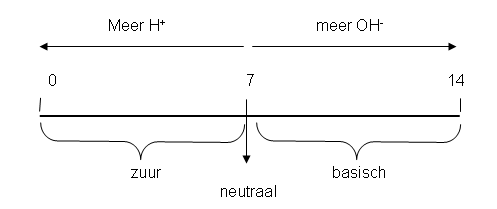 pH
pOH
pH-berekening aan zure oplossingen
Formule bepaling pH
			pH = -log [H+] 

Voorbeeld: ionenconcentratie is 0,045 mol/liter
pH = -log 0,045
pH = 1,35

Formule ionenconcentratie bij een bepaalde pH:
			[H+] = 10-pH mol/liter

Voorbeeld: pH is 4
[H+] = 10-4 mol/liter
[H+] = 0,0001 mol/liter
Verband tussen pH en pOH
pH
Zure oplossing
Veel H+ -ionen, heel weinig OH- -ionen
Basische oplossing
Veel OH- -ionen, heel weinig H+ -ionen
Neutrale oplossing
Evenveel H+ -ionen als OH- -ionen
pOH
pOH
pH
H+
OH-
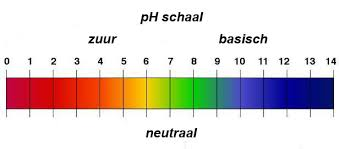 pH + pOH = 14,00
pH-berekening aan basische oplossingen
Formule bepaling pOH
			pOH = -log [OH-] 

Voorbeeld: ionenconcentratie is 0,23 mol/liter
pOH = -log 0,23  = 0,64
pOH + pH = 14,00
pH = 14,00 – 0,64 = 13,36

Formule ionenconcentratie bij een bepaalde pH:
			[OH-] = 10-pOH mol/liter

Voorbeeld: pH van zwembadwater is 8,2
pOH + pH = 14,00
pOH = 14,00 – 8,2 = 5,8

[OH-] = 10-5,8  = 1,6 x 10-6 mol/liter
Verdunnen
Toevoegen van water aan een bestaande zure of basische oplossing

Zie simulatie


pH zal minimaal hoger of lager worden naar mate water wordt toegevoegd
pH
Neutralisatie
Neutralisatie is een reactie van een zure oplossing met een basische oplossing
	
	NaOH + HCl  NaCl + H20 

Reactie van H+ ionen van het zuur en OH- ionen van de base
Zuurrest en baserest  Zout

Moment van neutralisatie is zichtbaar m.b.v. een indicator (omslagpunt)
pH richting neutraal
pH
Conclusie
Basen zijn tegenhangers van de zuren
Heb je goed opgelet?
Elke zuur heeft een tegen hangende base
Geconjungeerd zuur-basepaar
NO3-
NH3
OH-
HS-
ClO4-
HK
H3O+
HCO3-
H2CO3
HS-
Toets
Opbouw van een atoom	
Elektronenverdeling in schillen
Vorming positieve ionen en negatieve ionen 
Wat is een zuur, welke eigenschappen
Wat is een base, welke eigenschappen
H+ ionen opnemen en H+ ionen afstaan
Sterke en zwakke zuren + reactievergelijkingen
Sterke en zwakke basen + reactievergelijkingen
Waardigheid van zuren
Bekende zuren en basen: naam + molecuulformule
Tegen hangend zuur en base
pH schaal
Rekenen aan pH, pOH, [H+], [OH-] van zuren en basen
Meten van de zuurtegraad, indicator papier, indicator vloeistof, pH meter (practicum) 
Verdunnen en neutraliseren van oplossingen
Maandag
Werkblad 14 – ionen
Oefentoets – zuren en basen
Mogelijkheid tot vragenstellen over toetsstof
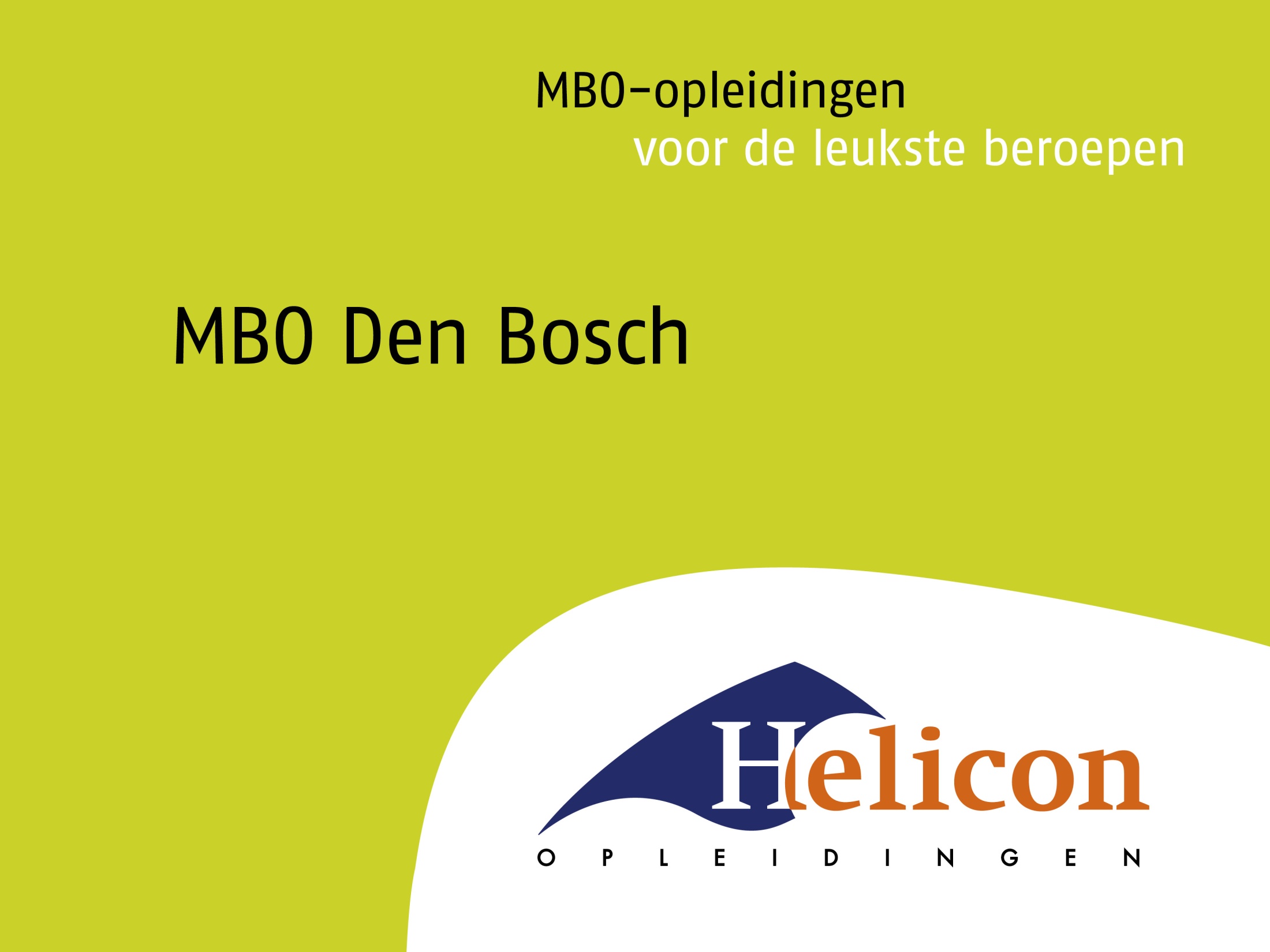 Zuren en basen – zelfstudie + oefentoets
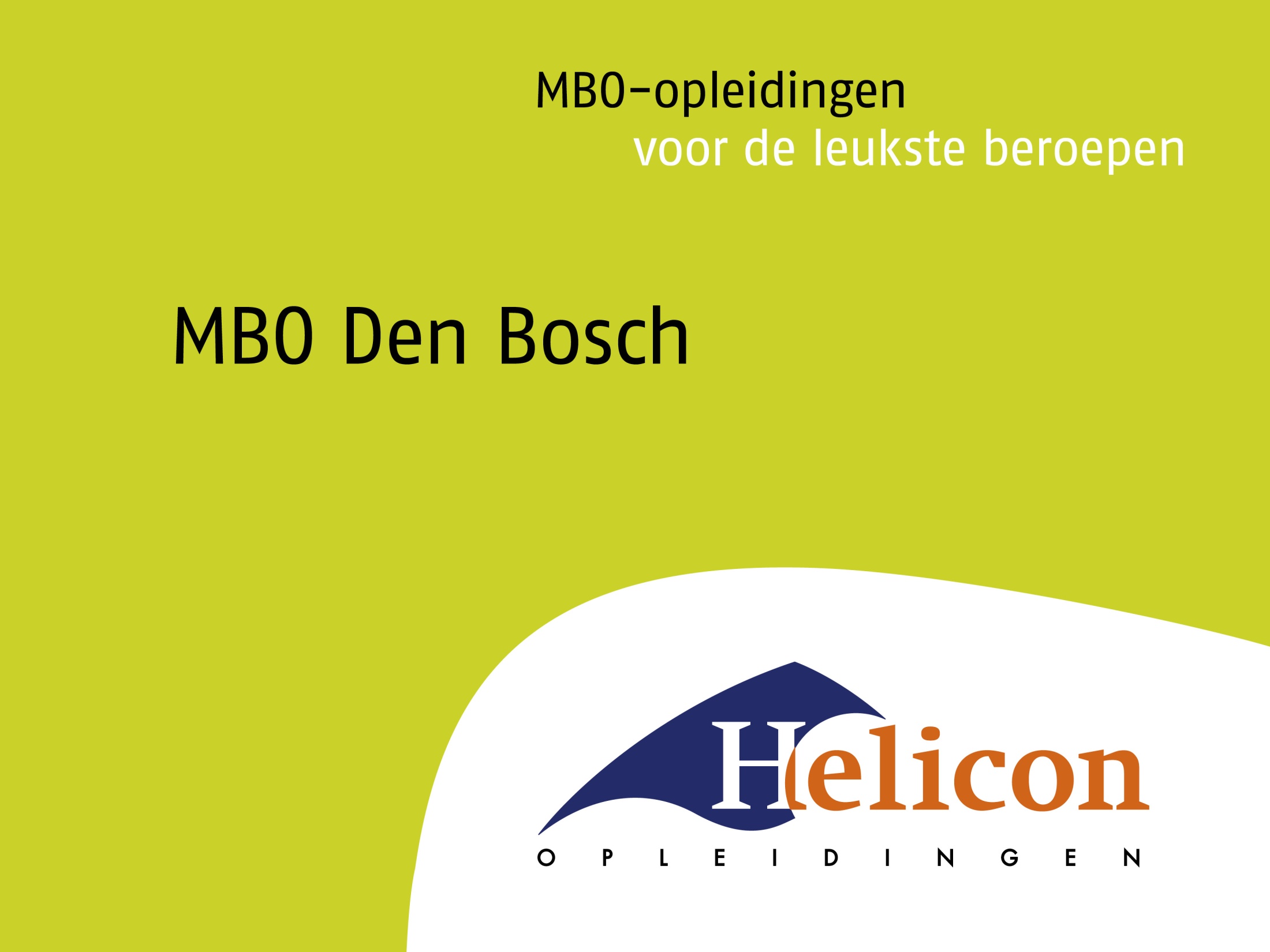 Zuren en basen – Toets 60 min
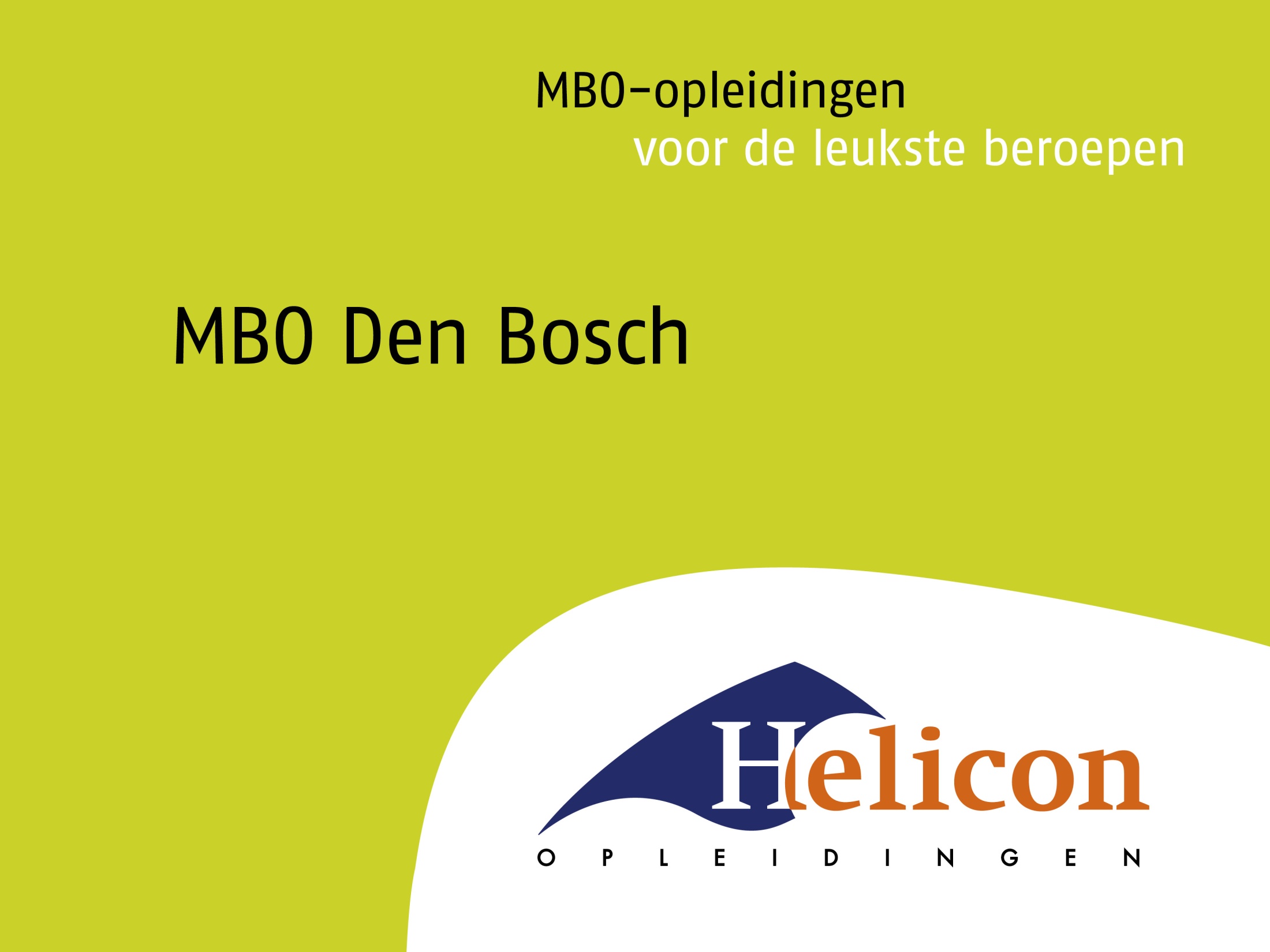 Zuren en basen – Werking van een pH meter
Vandaag
Bespreken toets zuren en basen
Hoe werkt een pH meter?
Wat is geleidbaarheidsmeting
pH
Jullie weten inmiddels wat een zuur product is, pH < 7, dat het in een oplossing van water H+ ionen vormt, zoals zwavelzuur H2SO4, salpeterzuur HNO3, waterstofchloride HCl.
Jullie weten wat basen zijn, pH > 7, dat die in een oplossing van water H+ ionen opnemen van de watermoleculen, zoals ammoniak NH3 en natronloog NaOH.
En jullie weten dat je de pH van vloeistoffen kunt meten, de schaal loopt van pH 0 (zuur) tot pH 14 (base).
Maar hoe werkt nu een pH meter?
Hoe werkt een pH meter?
Ga op zoek naar bronnen die je informatie geven over:
Welke onderdelen heeft een pH meter
Wat is het achterliggende principe van een pH meting
Hoe werk je met een pH meter
Hoe draag je zorg dat een pH meter goed werkt
Waarom worden pH metingen in het bedrijfsleven gedaan
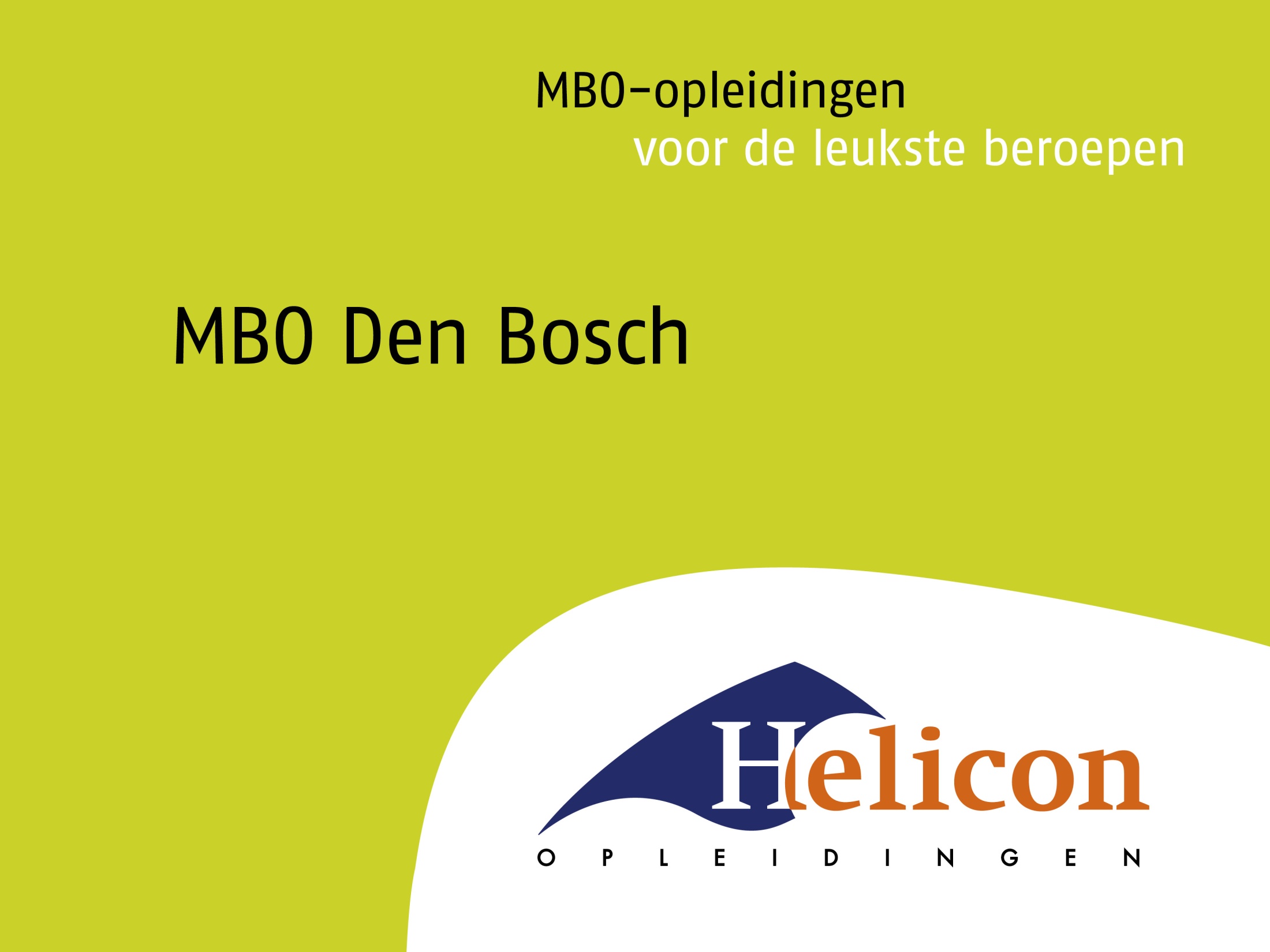 Zuren en basen – neutraliseren en verdunnen
Vandaag
Oefentoets nog vragen?
Practicum (theorie)
Verdunnen
Neutraliseren

Neem al je vragen over de theorie mee voor aankomende maandag

Maandag
30-45 min vragen over zuren en basen
Herkansingen (basis, organisch, zouten)
Opdrachten
Extra opdrachten voor de toets
Deel I – open 3, 8, 9
Deel II – meerkeuze 3, 12, 13, 15
Opdracht 1: Maken van zepen
Maak opdracht 3 uit Veilig werken met chemicaliën van Caro voor de volgende stoffen
Neem hierin in ook het volgende op:
Molecuulformule, molecuulmassa, systematische naam, gevarensymbolen, hoe ruim ik de stof op (chemisch afval, gootsteen)
Wat is het voor soort stof
Waar wordt de stof voor gebruikt
Natronloog		Zoutzuur
Zwavelzuur		Fosforzuur
Salpeterzuur		
Ammonia
Zuurtegraad
De concentratie van H+-ionen in een oplossing kan verschillend zijn. Dit wordt uitgedrukt in zuurtegraad of de pH 

Hoe zuurder de oplossing;
Hoe hoger de concentratie H+-ionen
Hoe lager de pH
[Speaker Notes: Concentratie van de H+-ionen is een scheikundige maat voor het aantal H+-ionen per liter oplossing]
Opdracht 2:
Maak een lijst van producten die je regelmatig gebruikt of eet, of iets wat je zelf interessant lijkt om te achterhalen
Zoek van deze producten uit wat de pH is
Maak een pH schaal waarin je de producten plaatst aan de hand van de pH
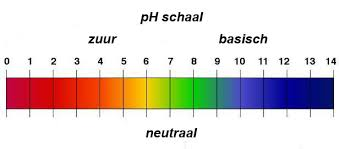